internet of things
internet of things
The interconnection via the Internet of computing devices embedded in everyday objects, enabling them to send and receive data.
Examples: connected car, smart home devices, wearable technology and fitness trackers, connected health, and appliances (i.e. washer/dryers, robotic vacuums, ovens, or refrigerators) that use Wi-Fi for remote monitoring.
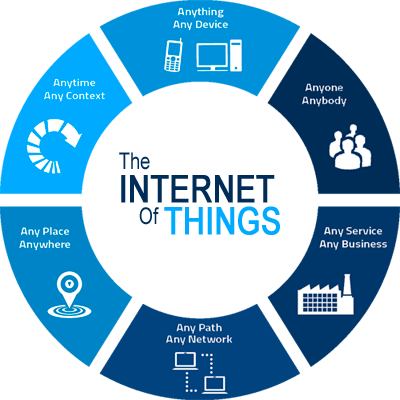 internet of things
Most hyped technology according to Gartner
Make everything communicate over the internet
Your thermostat
Your security cameras
Your fridge
Your vacuum
Your trashcan
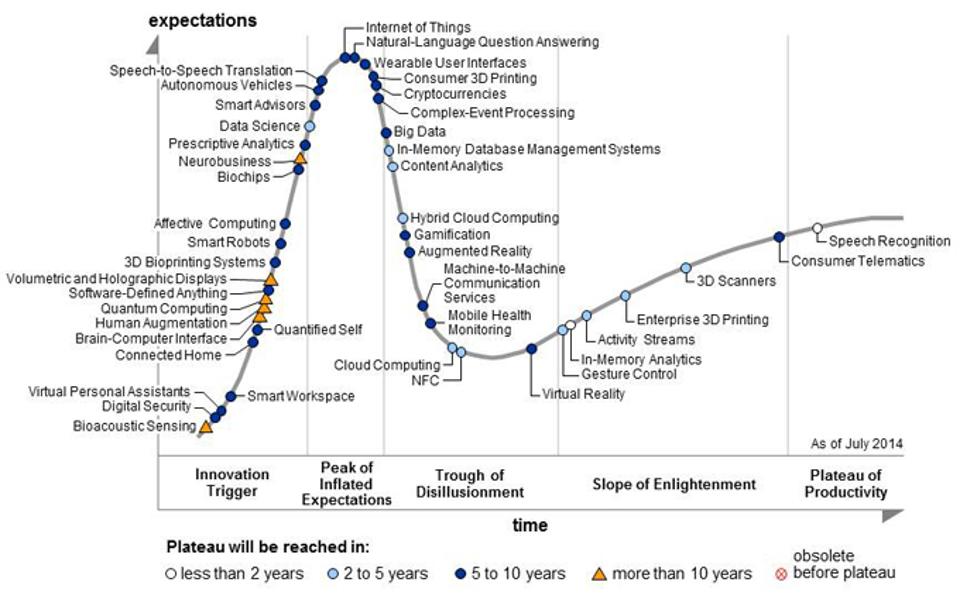 applications of IOT
Smart cities utilize IoT by connecting the city together via the Internet
The city’s sensors monitor variables from the availability of parking spots to the fullness of garbage cans in order to make the city more efficient
smart cities utilize IoT to increase efficiency
Citizens
Devices
Assets
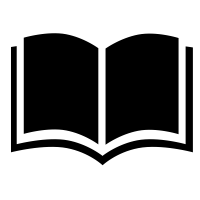 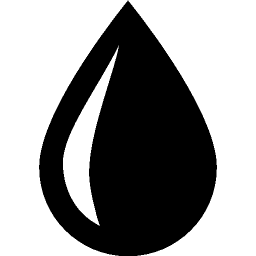 Water supply networks
Schools & Libraries
WHAT FROM?
Power Plants
Law enforcement
Hospitals
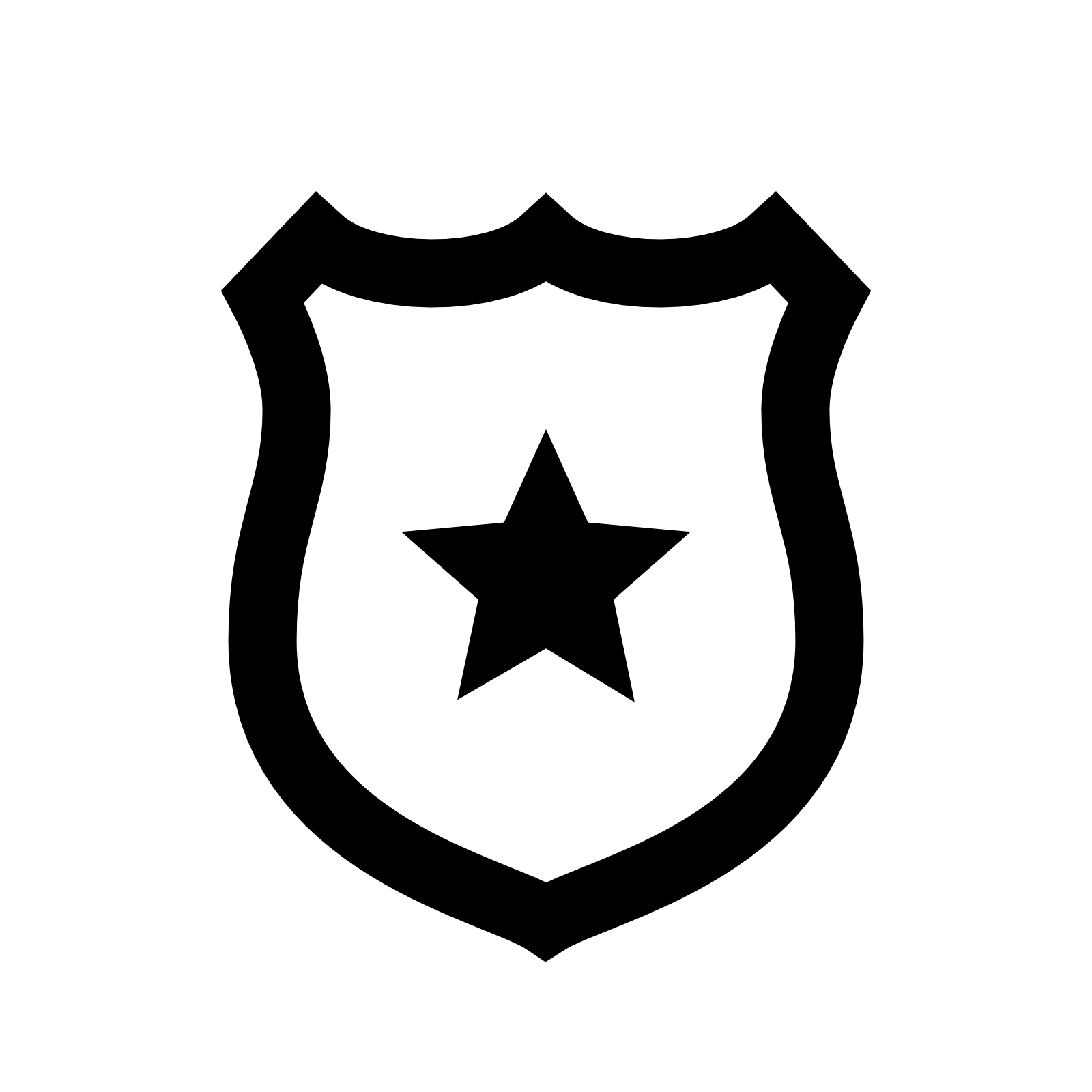 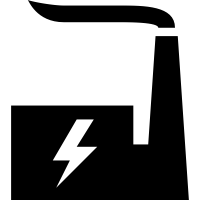 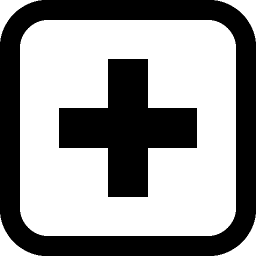 Waste management
Traffic & transportation systems
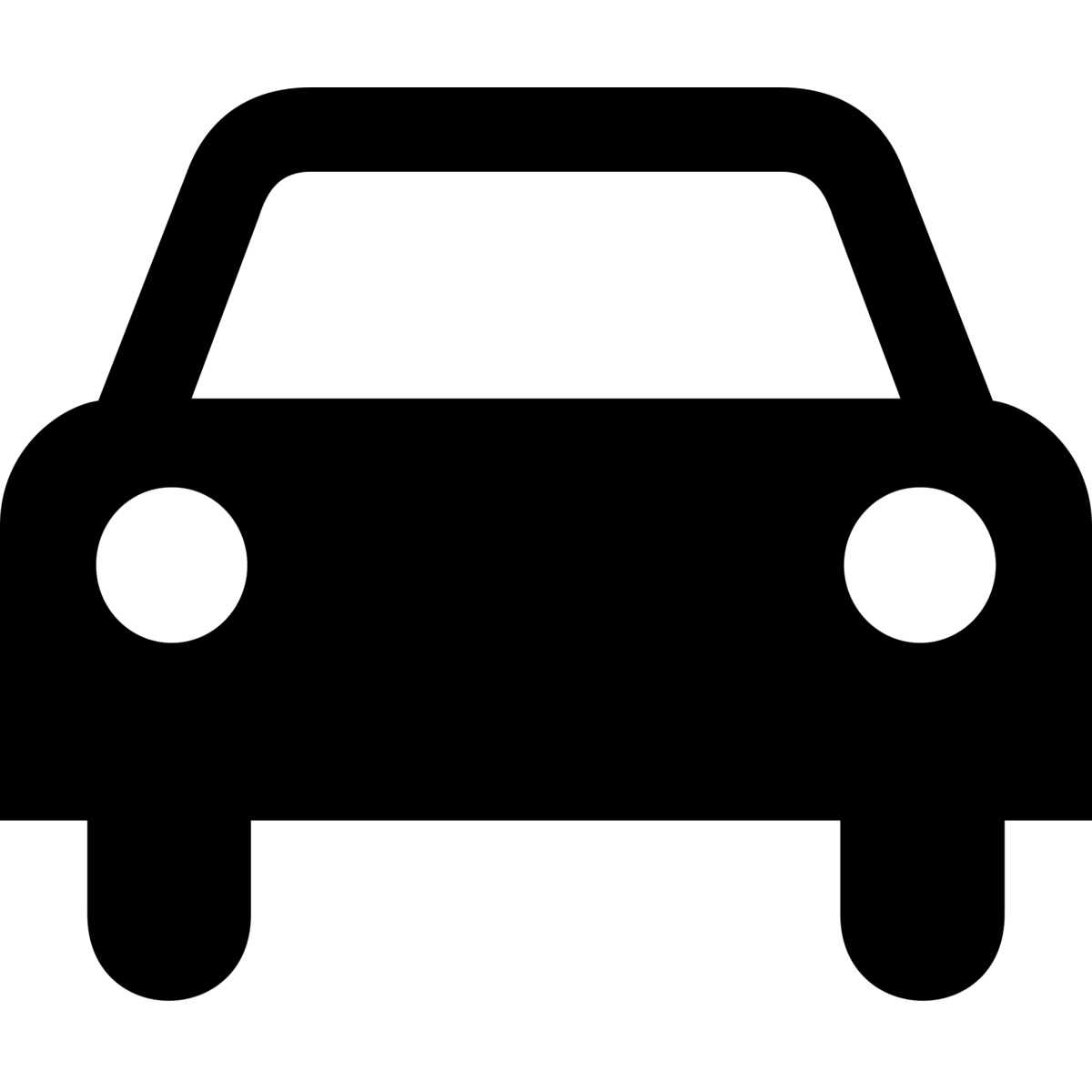 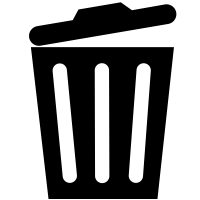 allow better decisions
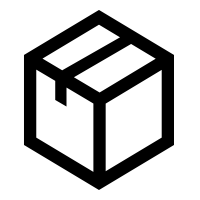 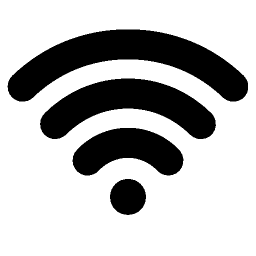 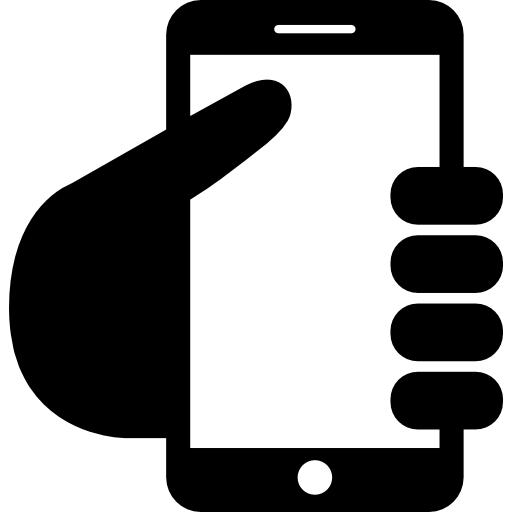 Decreased costs of sensors and storing information
Internet of Things
Widespread use of apps and smartphones
HOW?
Increased access of analytical tools for gov’t officials
Machine learning
Growth of cloud computing
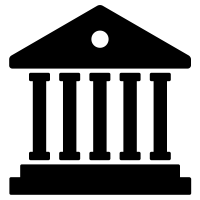 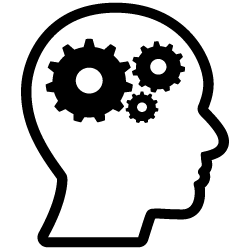 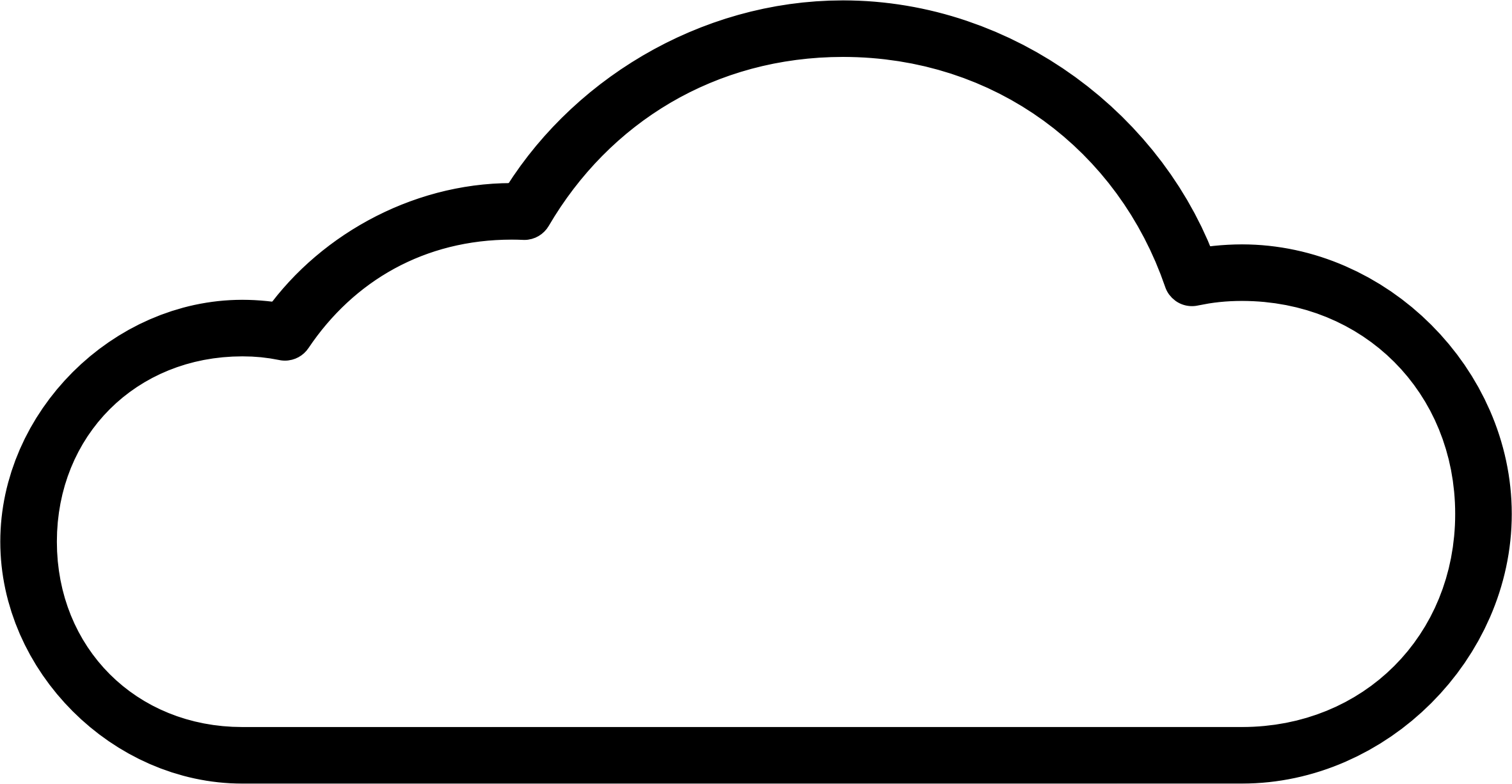 IoT applications
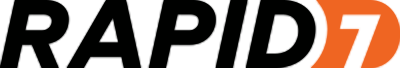 Rapid7 - IoT Security Researchers
Hacked multiple brands of baby monitors
Allowed anyone to view or control the cameras
Jeep Cherokee
Can be remotely controlled - including shutting down the engine
[Speaker Notes: https://www.wired.com/2015/07/hackers-remotely-kill-jeep-highway/
https://techcrunch.com/2015/10/24/why-iot-security-is-so-critical/]